Отчет о состоянии Уральского Горного Училища с 1-го мая по 1-ое сентября 1853года. Составили:Управляющий училищем  Титулярный Советник                                                    М.  Блинов Исправляющий                 должность инспектора классов Коллежский  Секретарь                             Н. Чупин
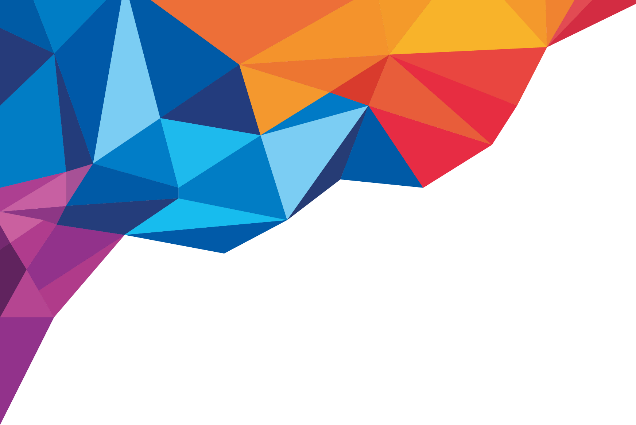 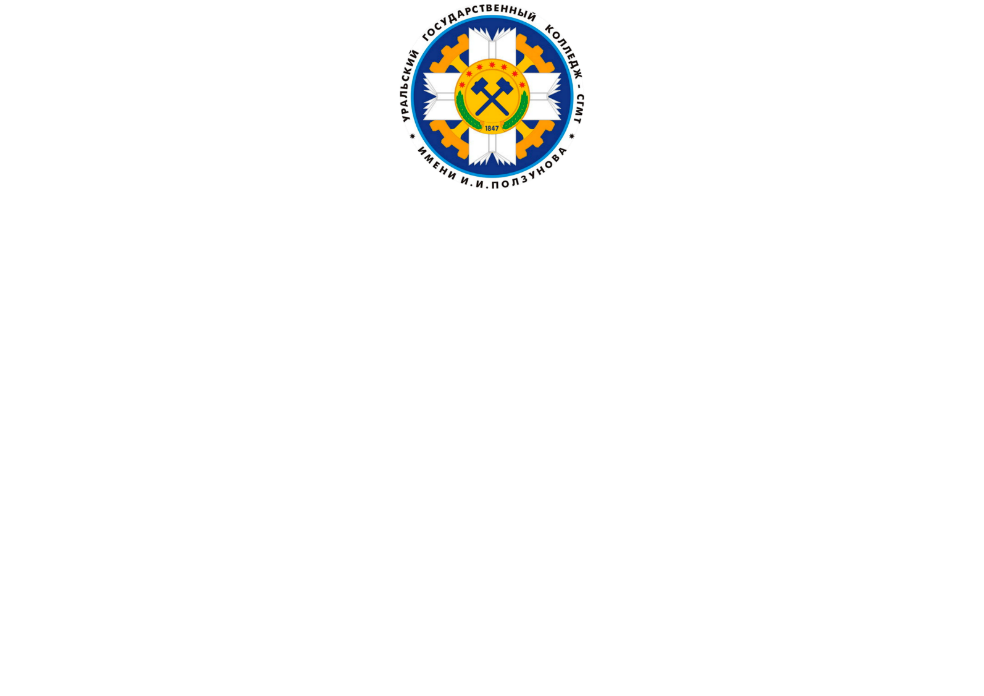 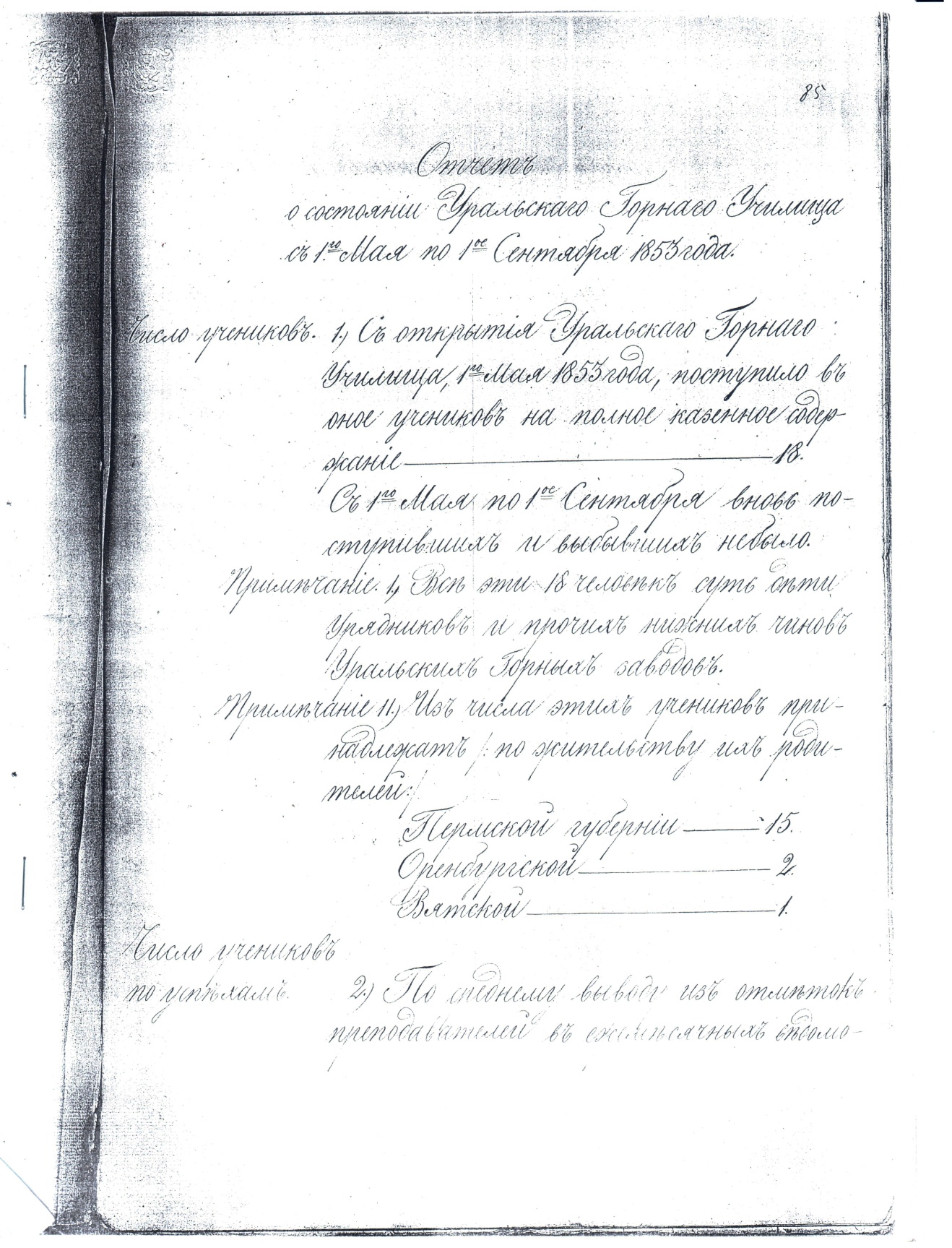 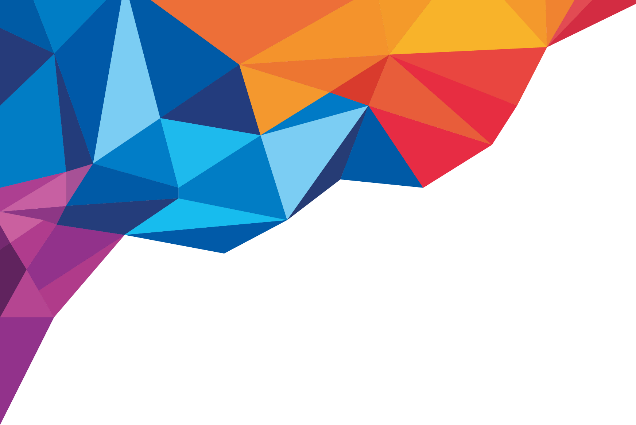 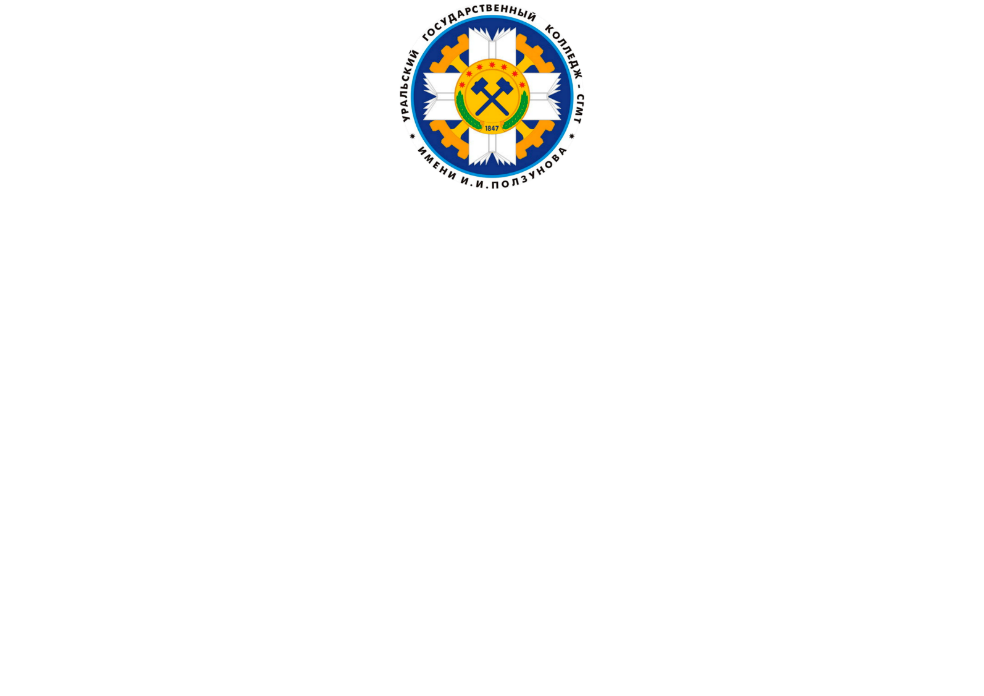 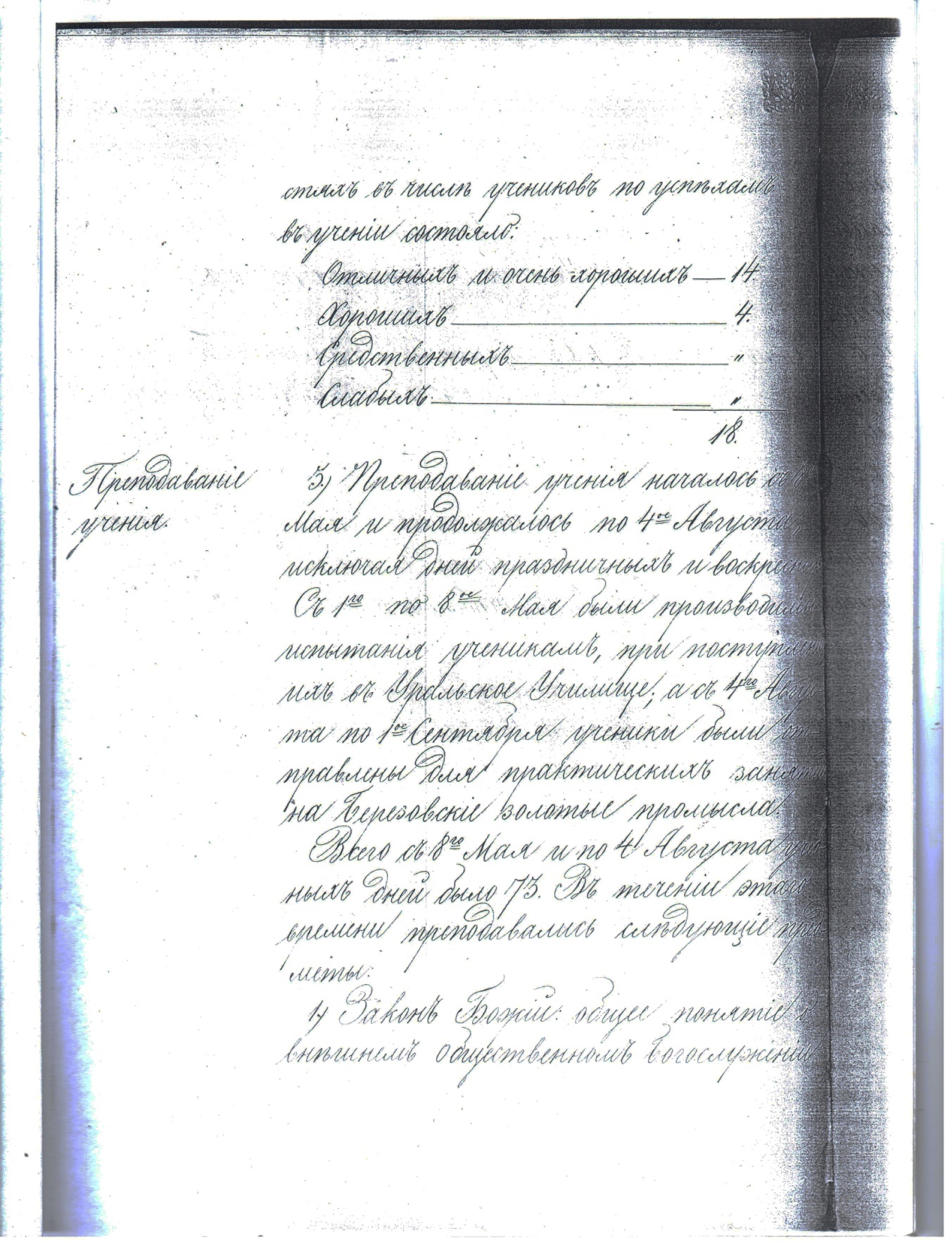 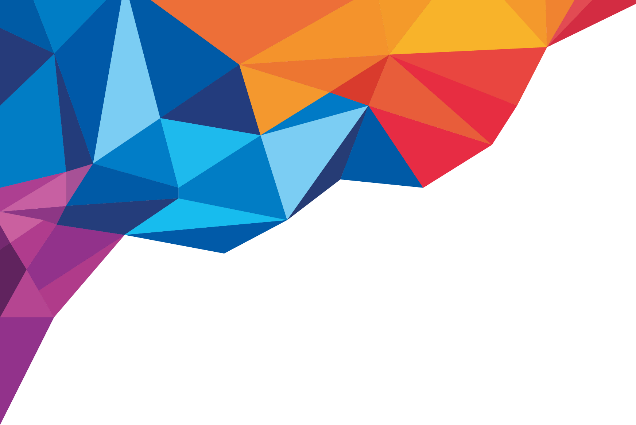 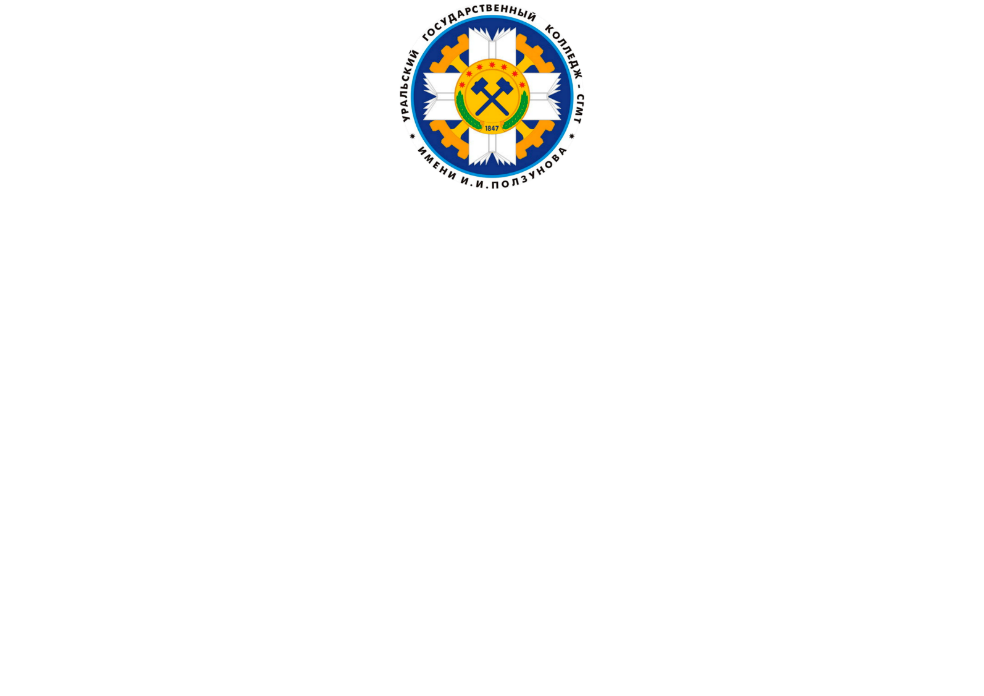 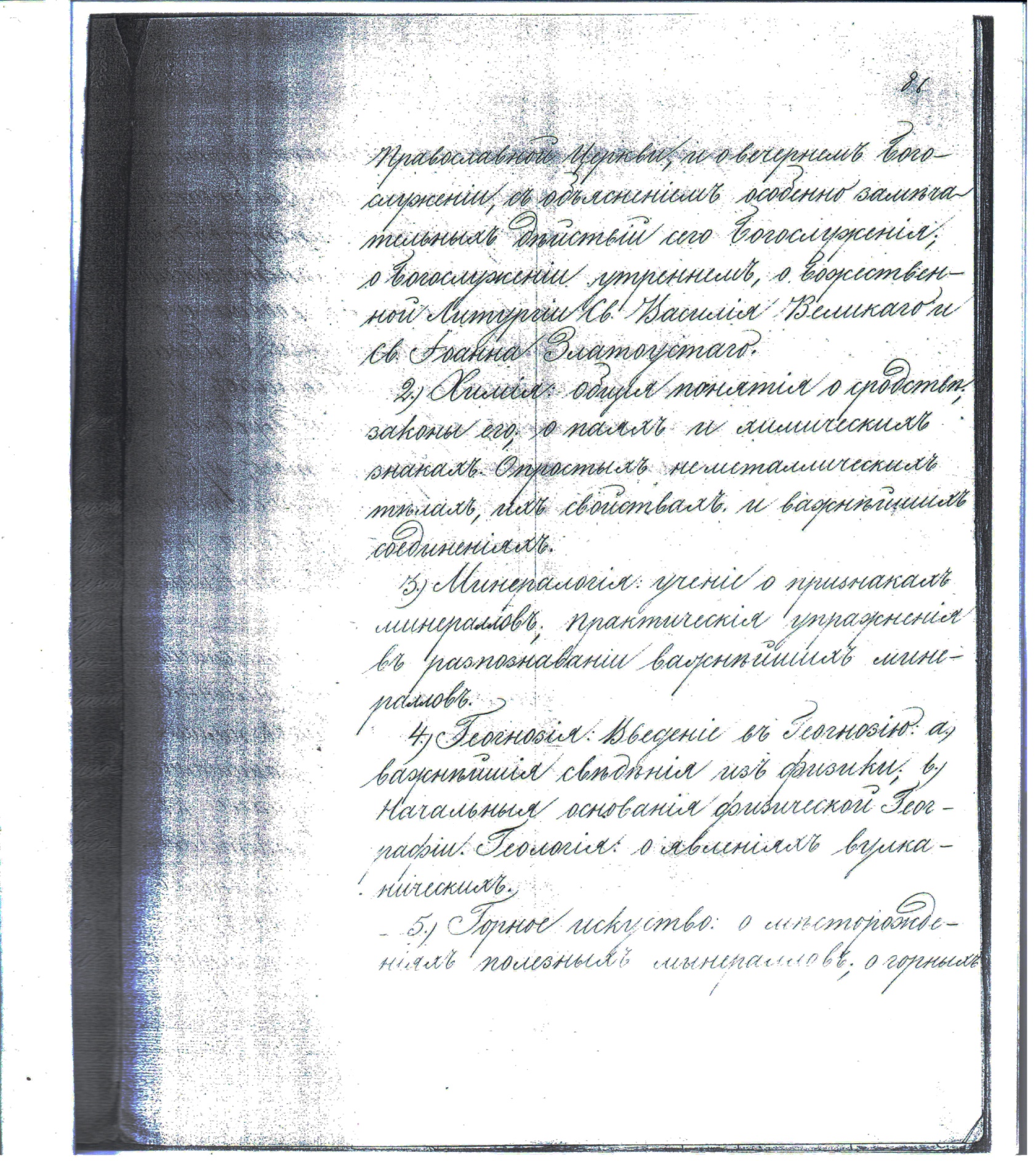 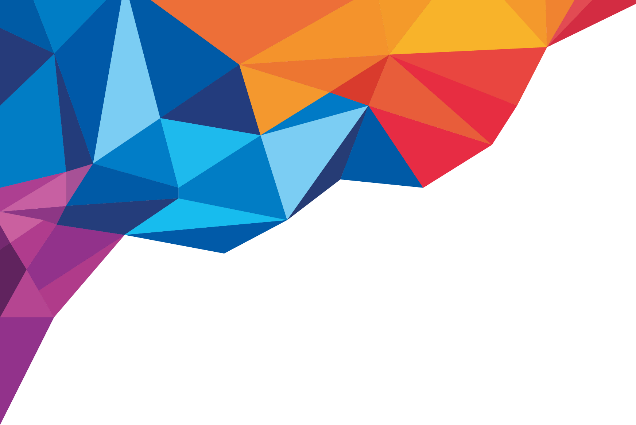 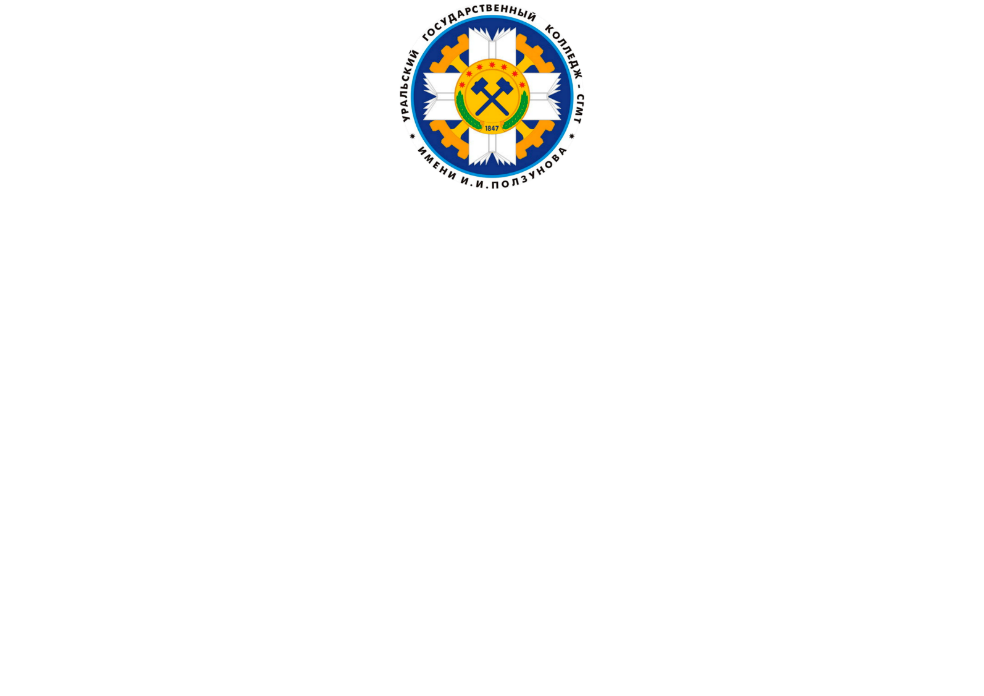 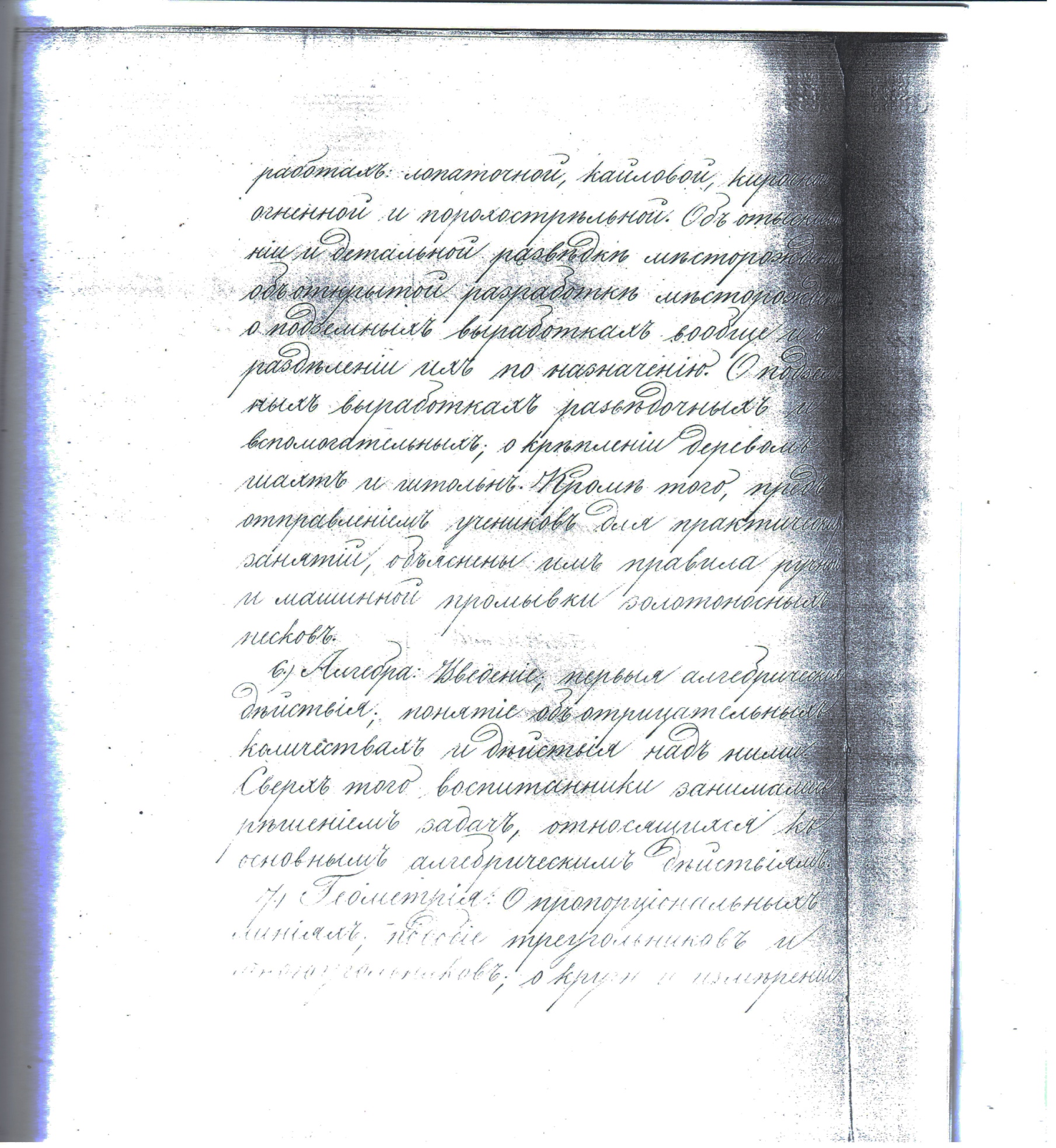 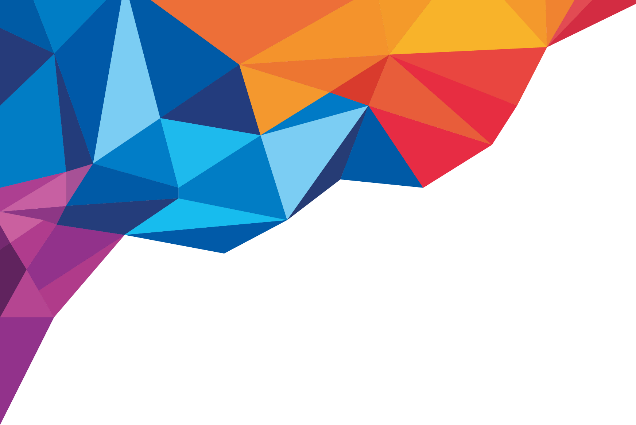 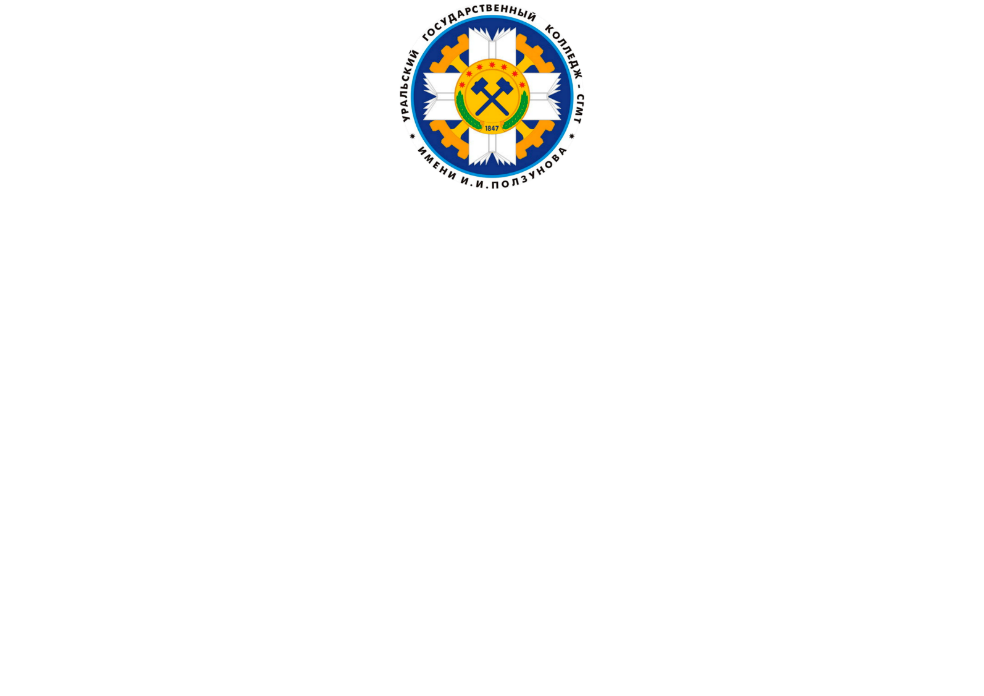 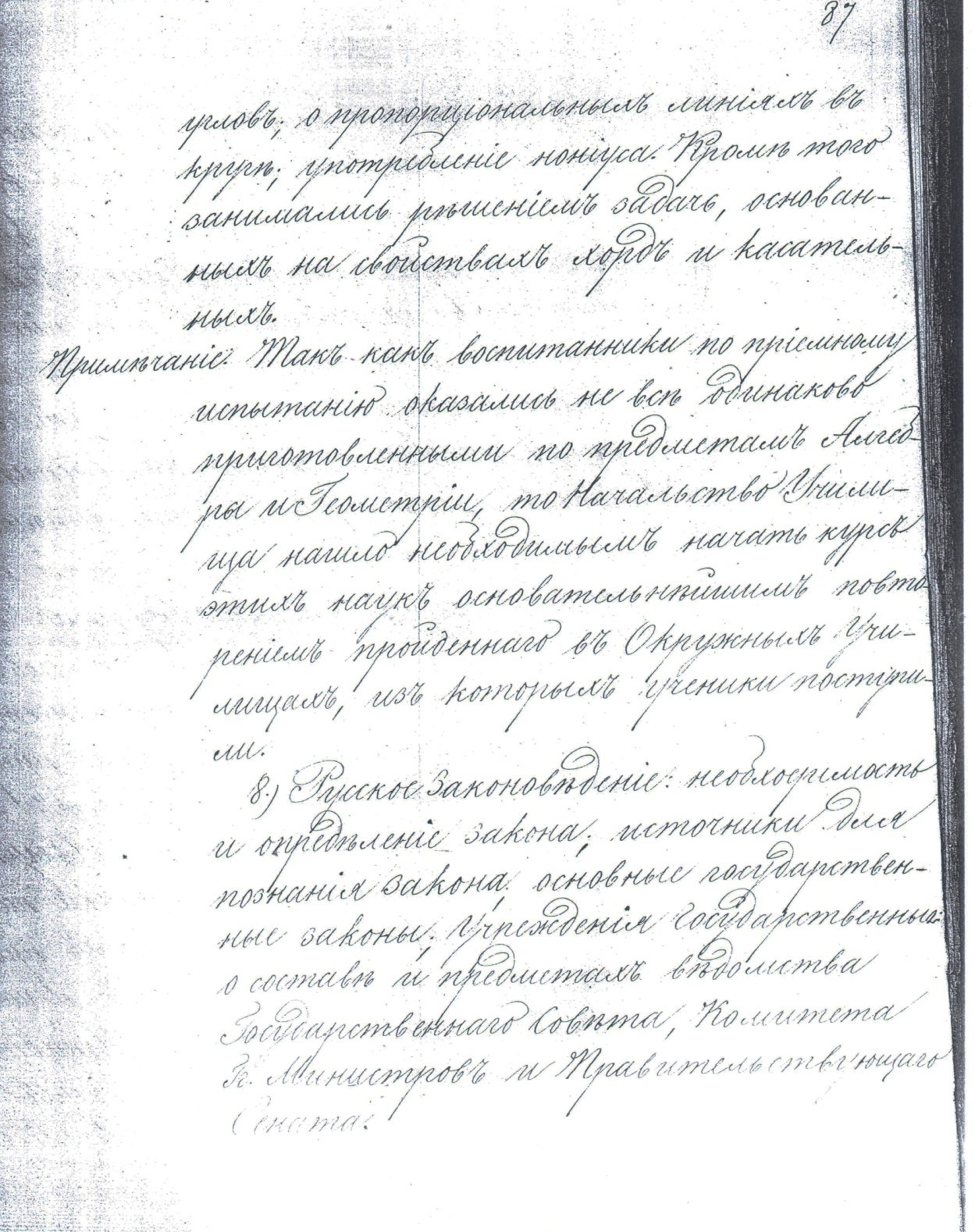 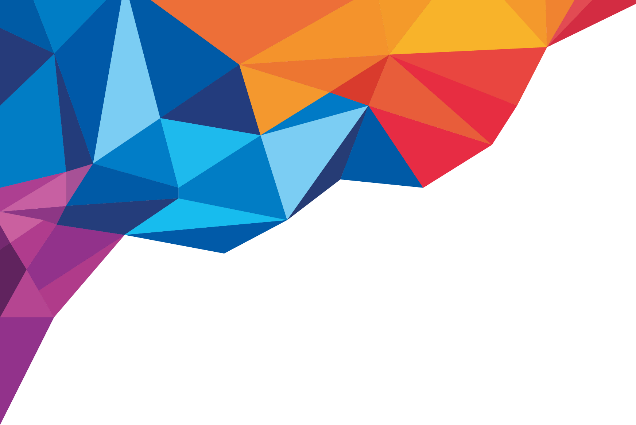 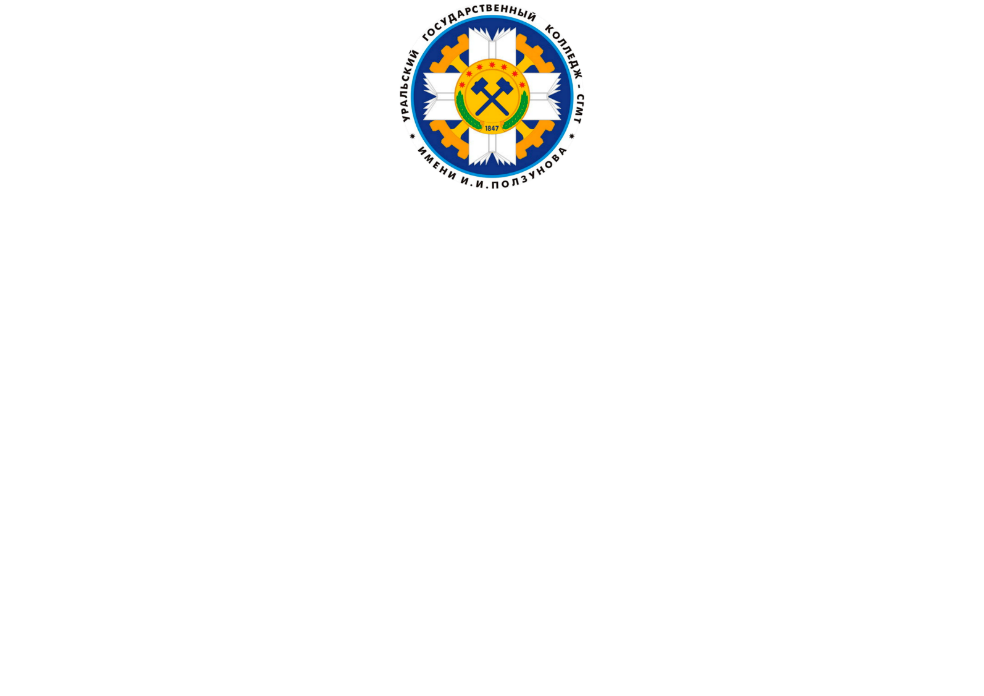 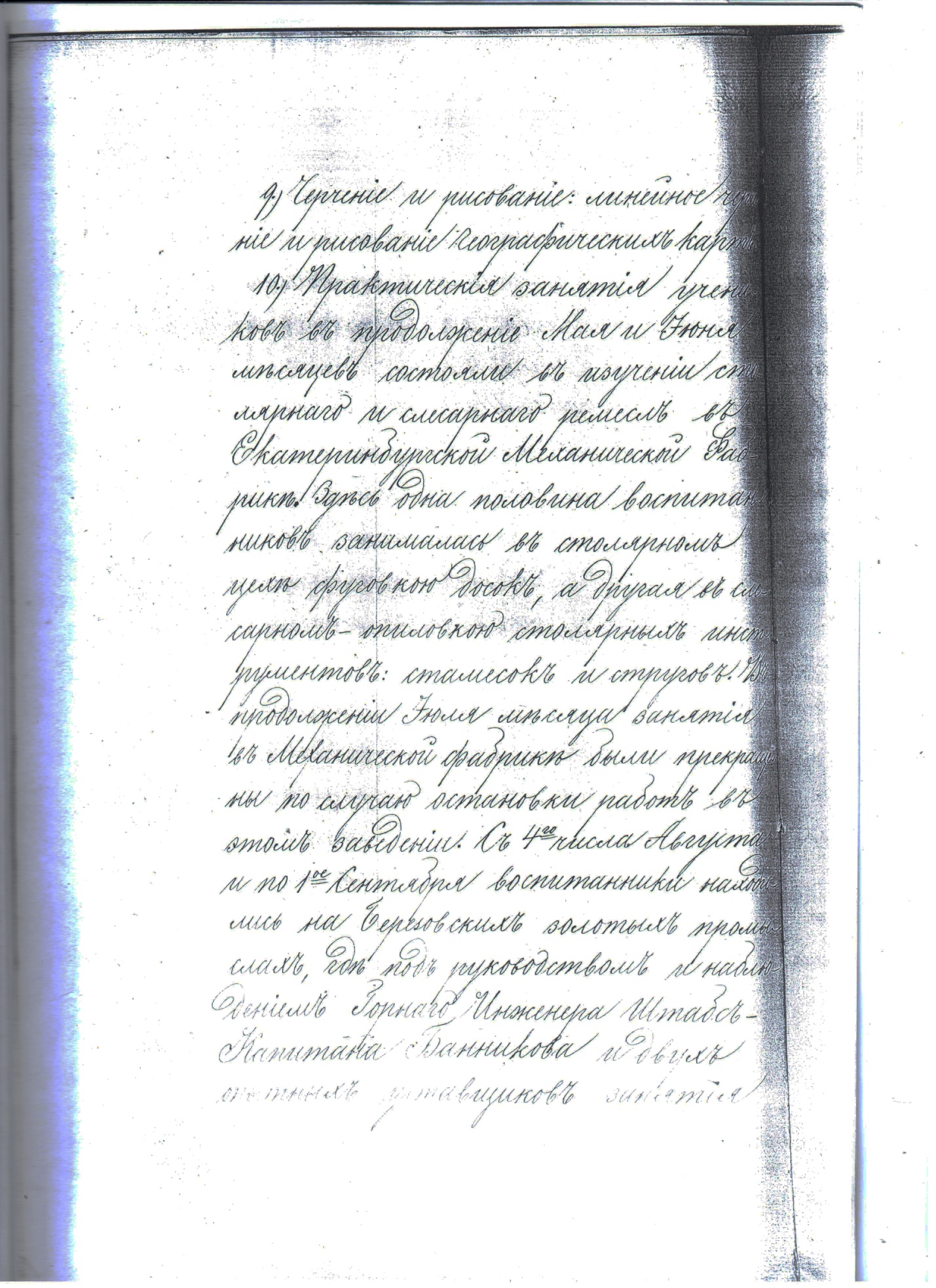 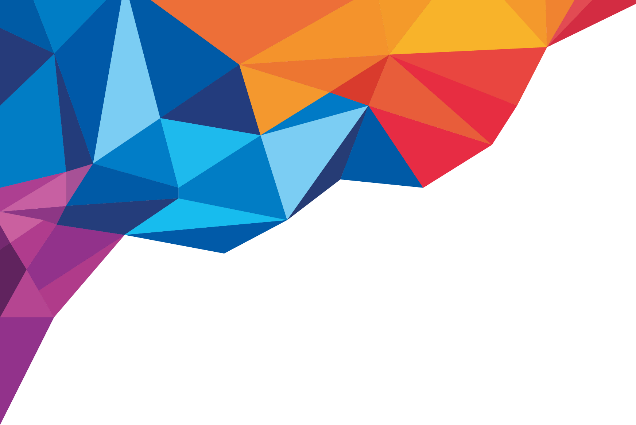 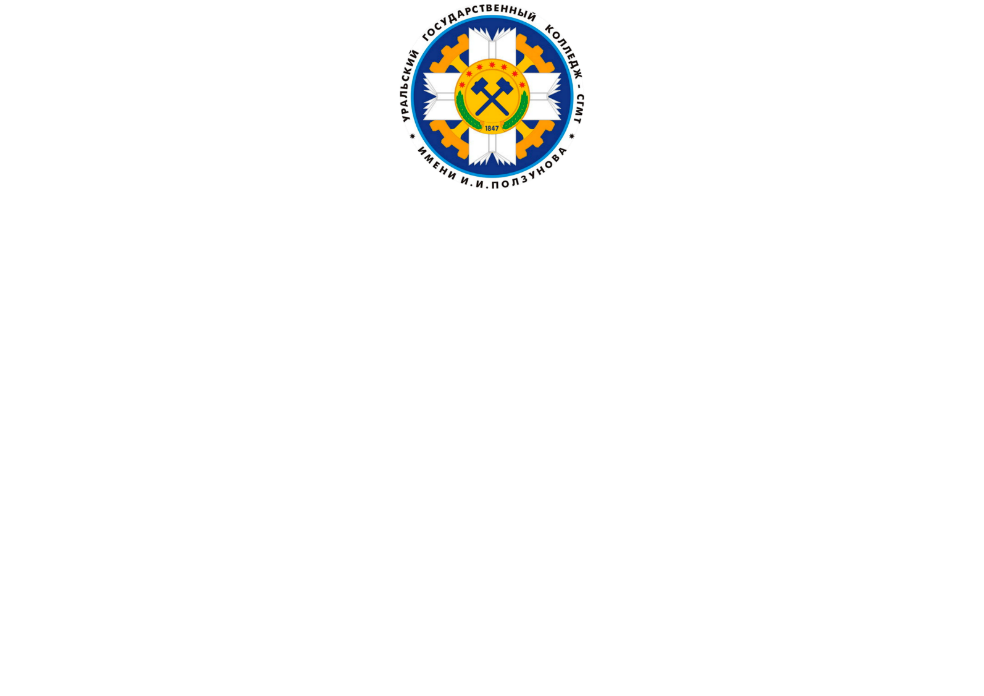 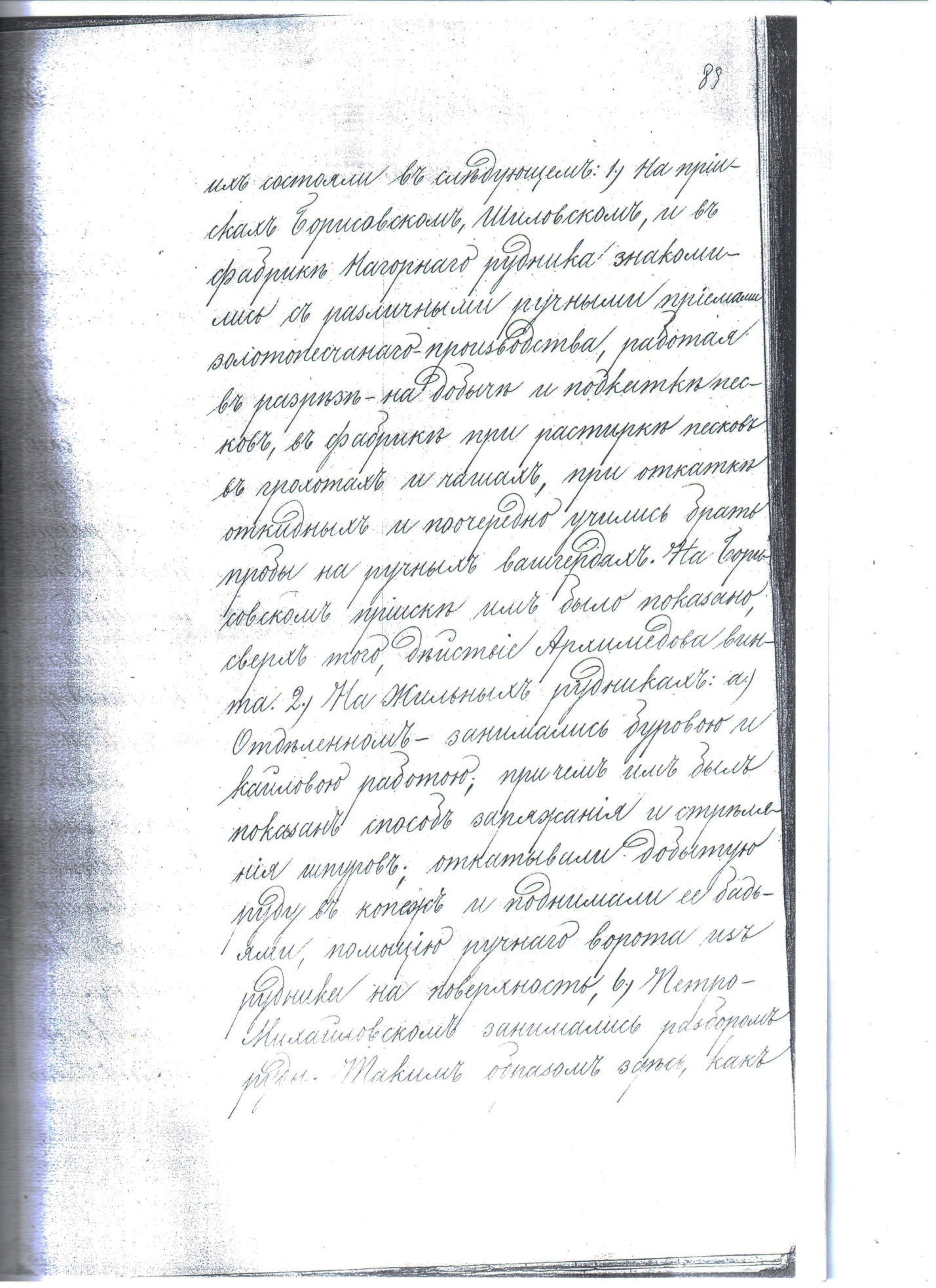 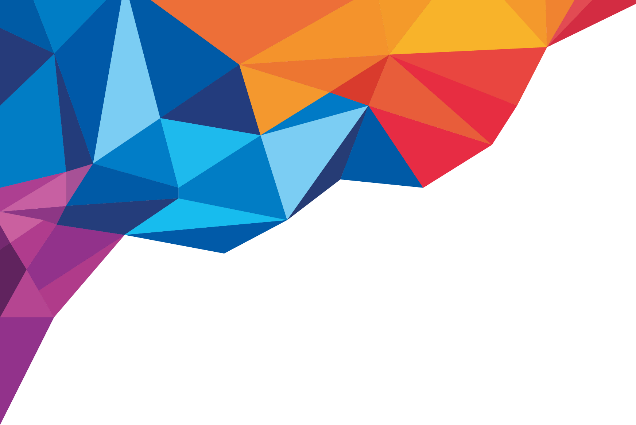 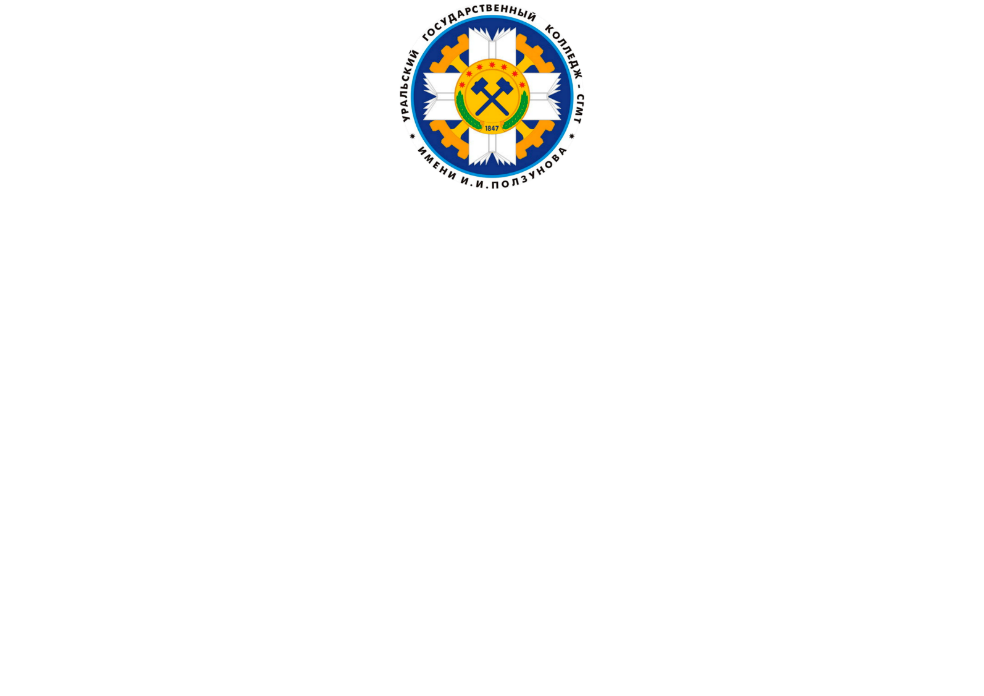 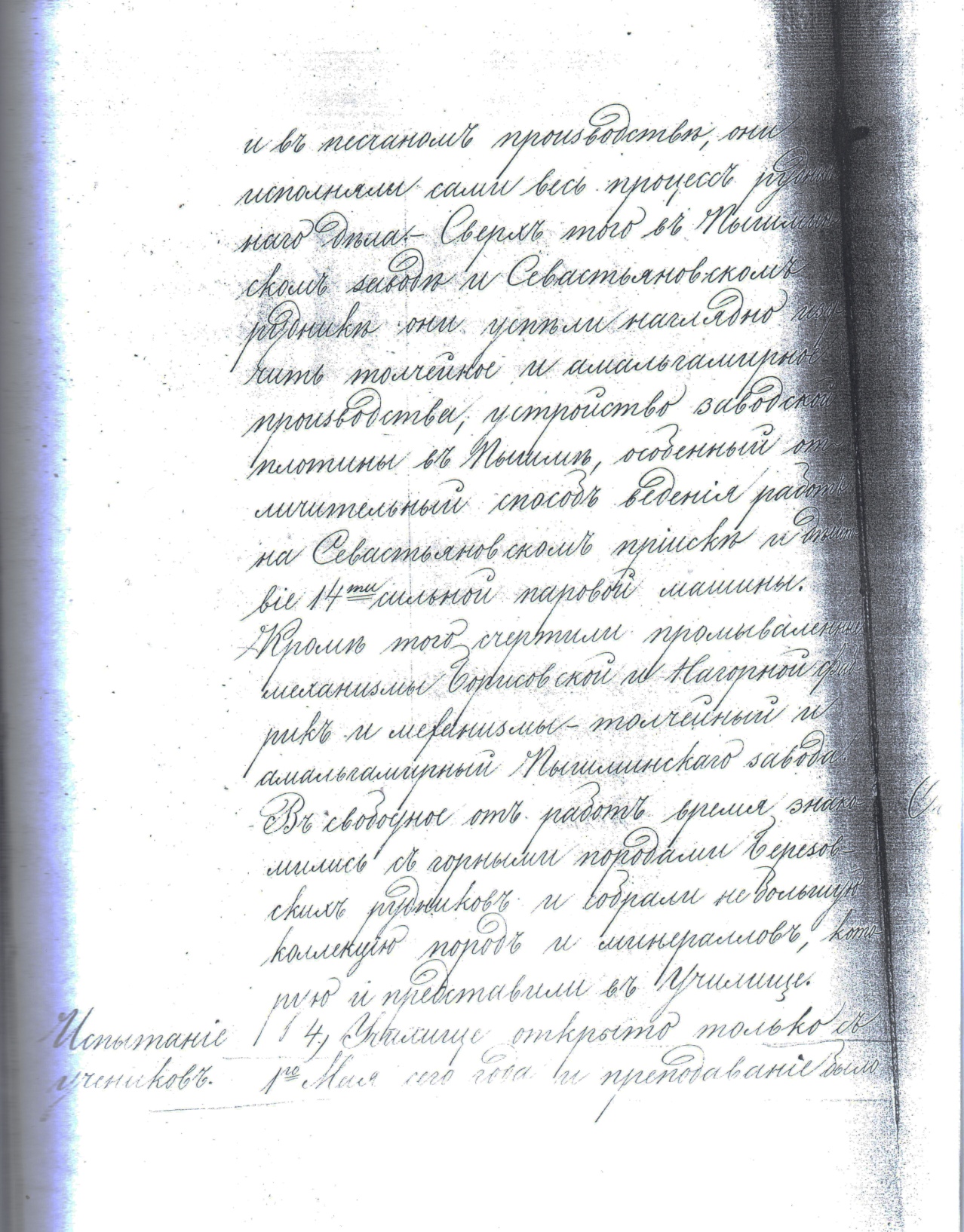 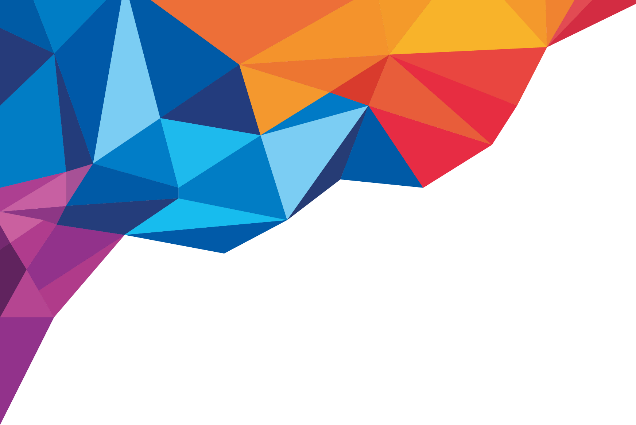 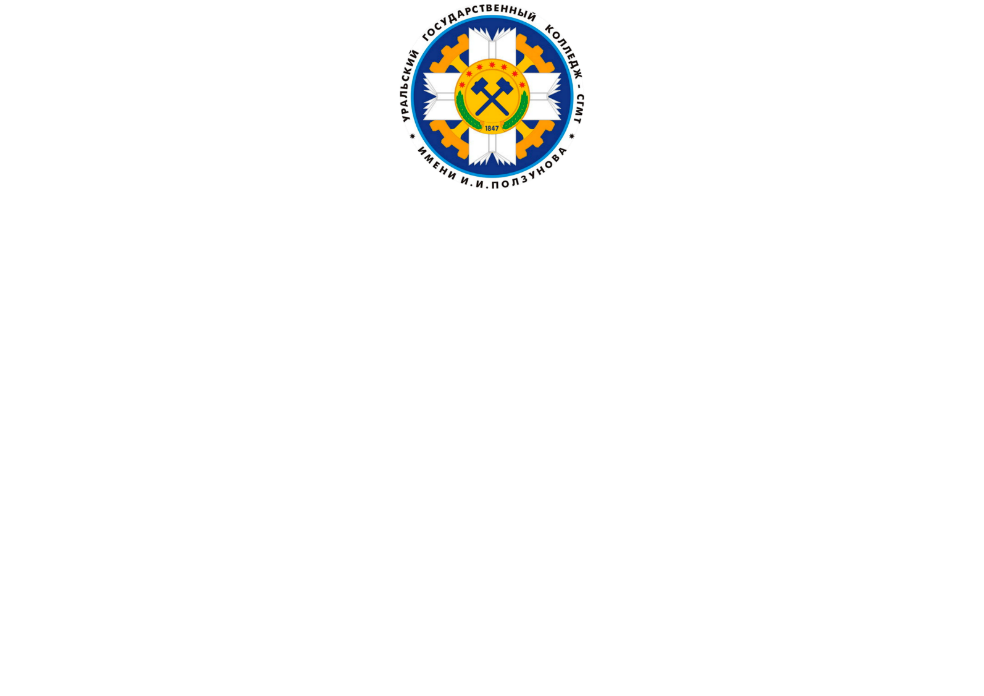 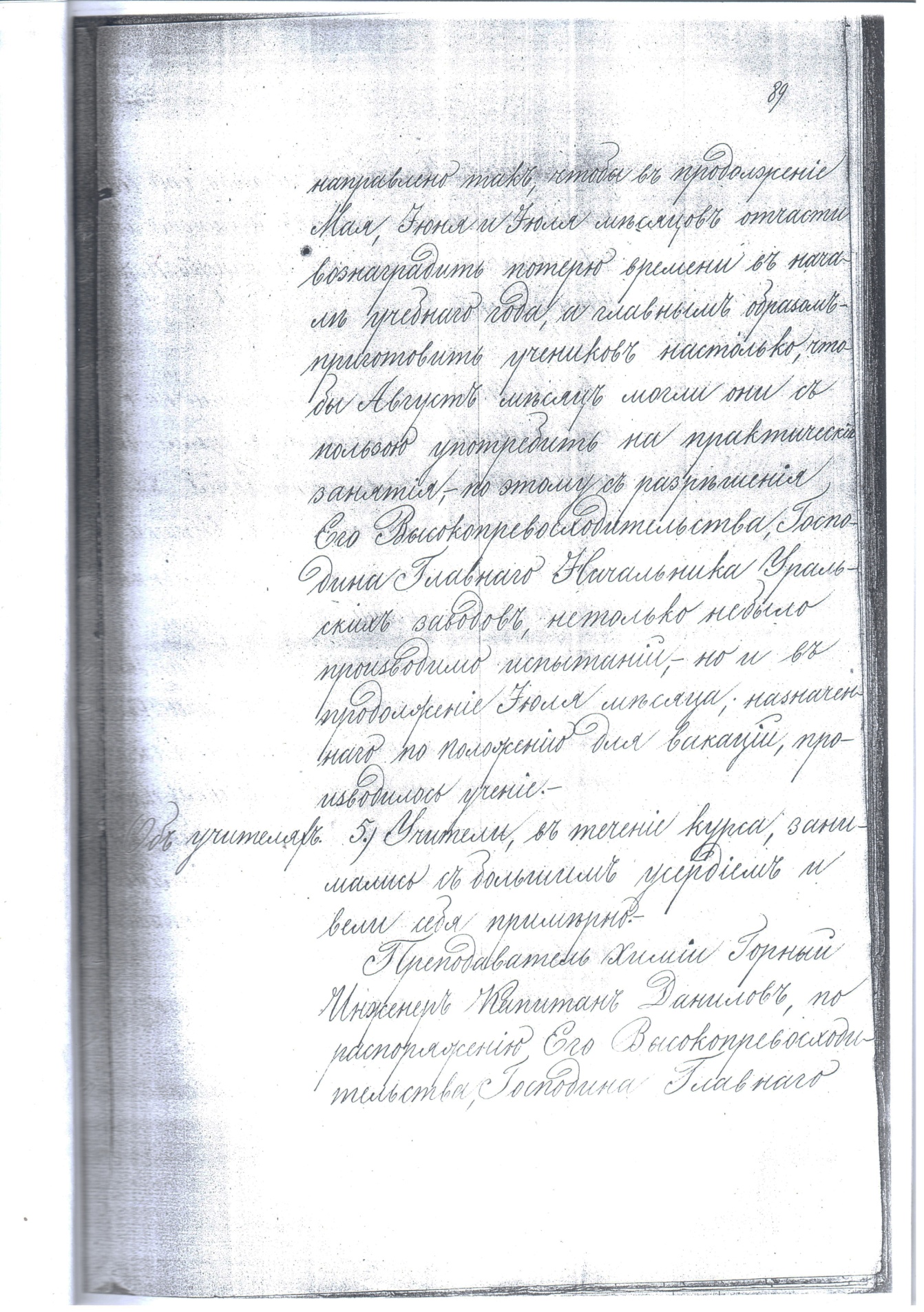 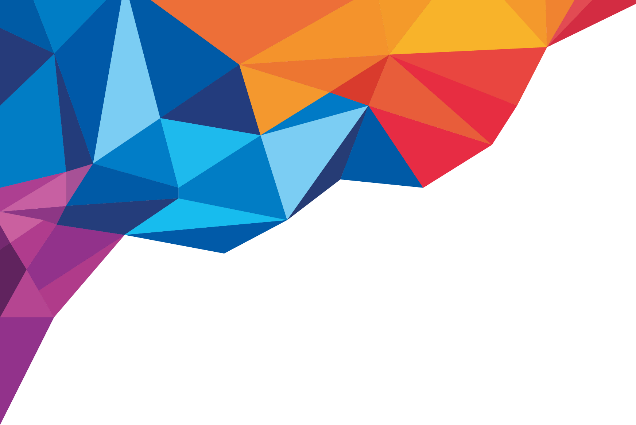 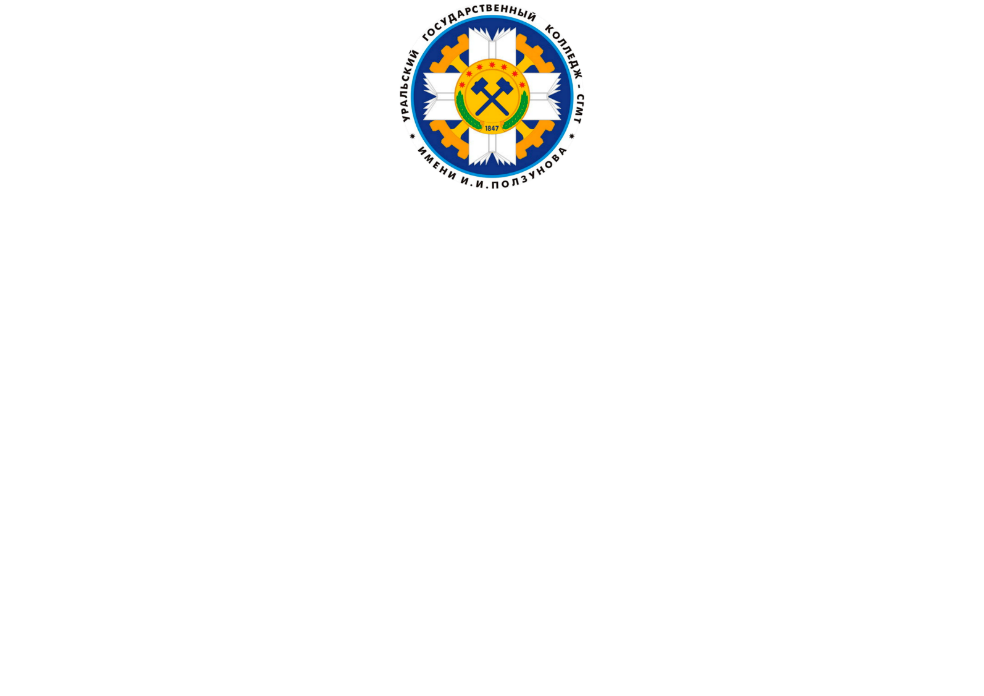 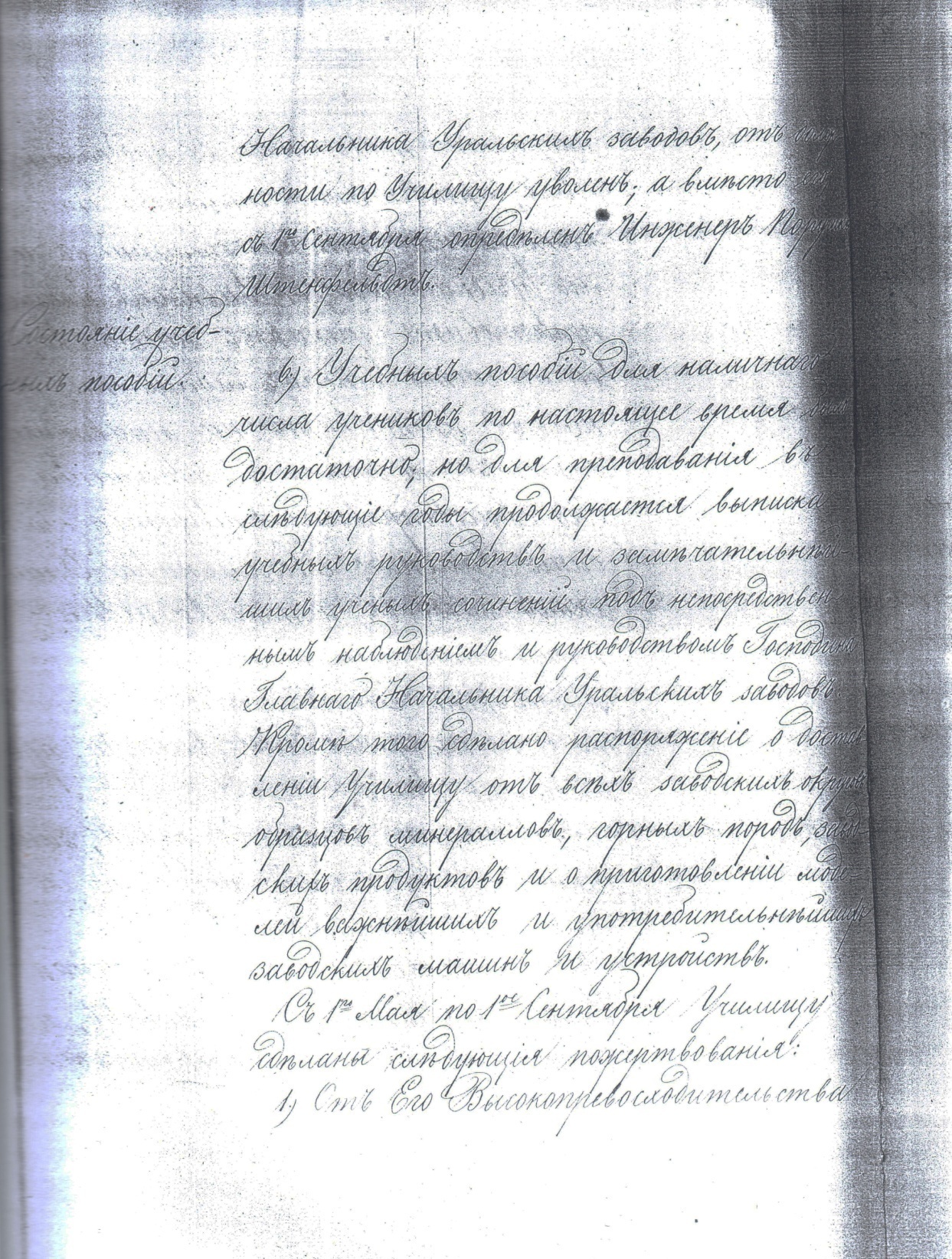 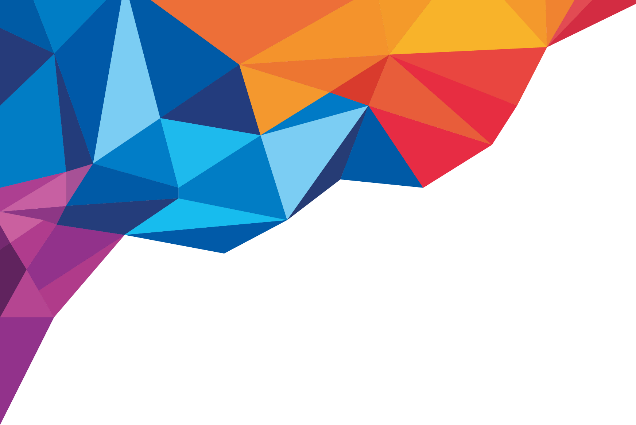 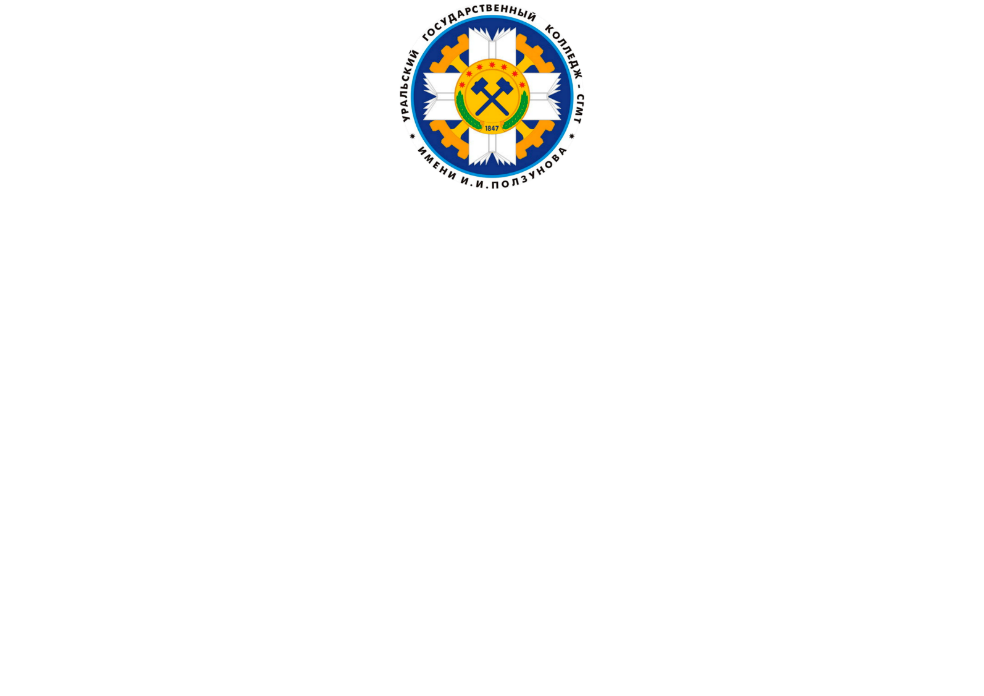 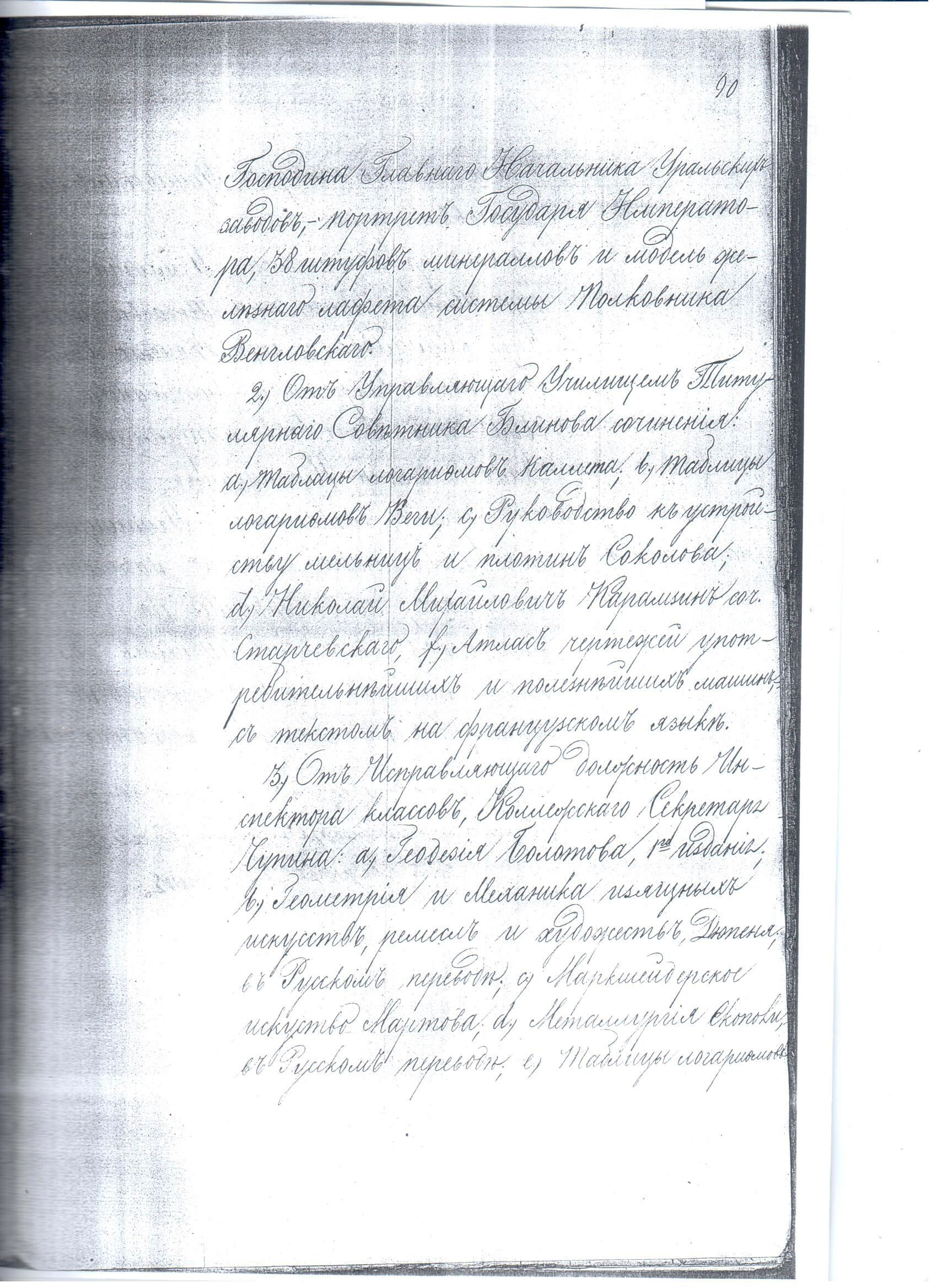 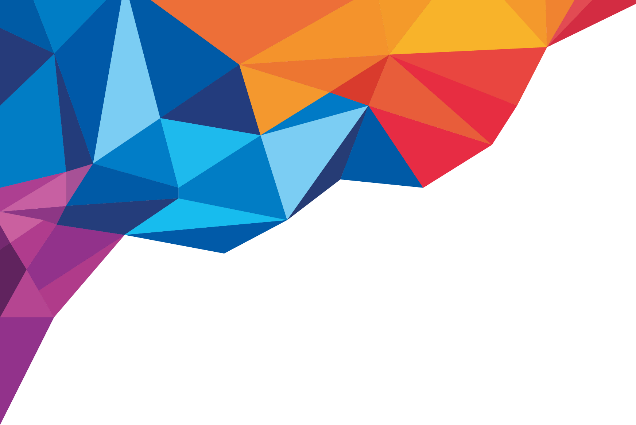 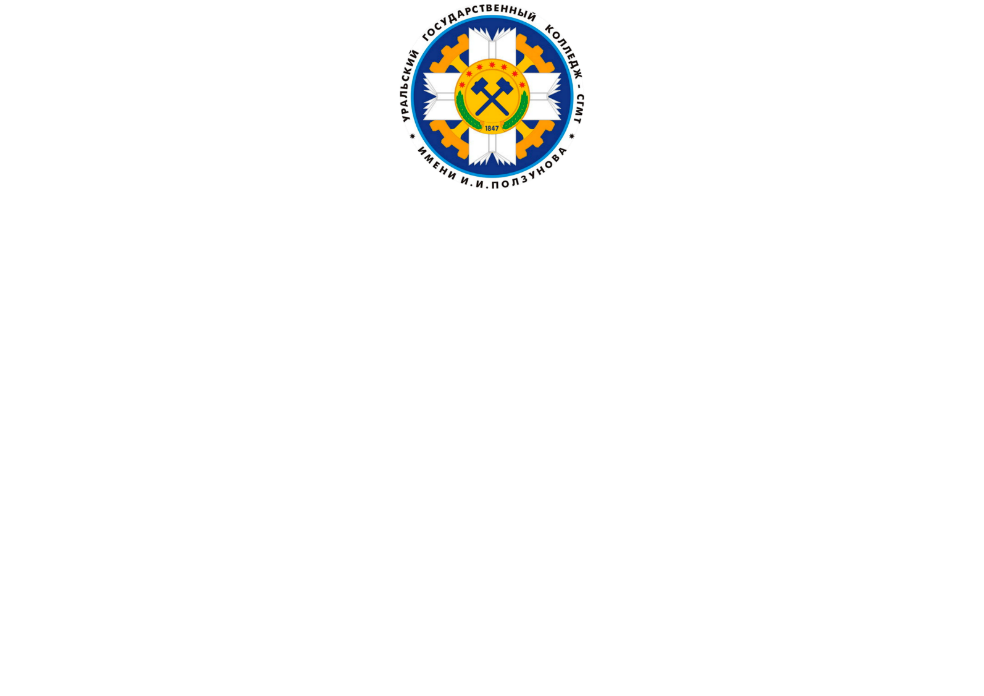 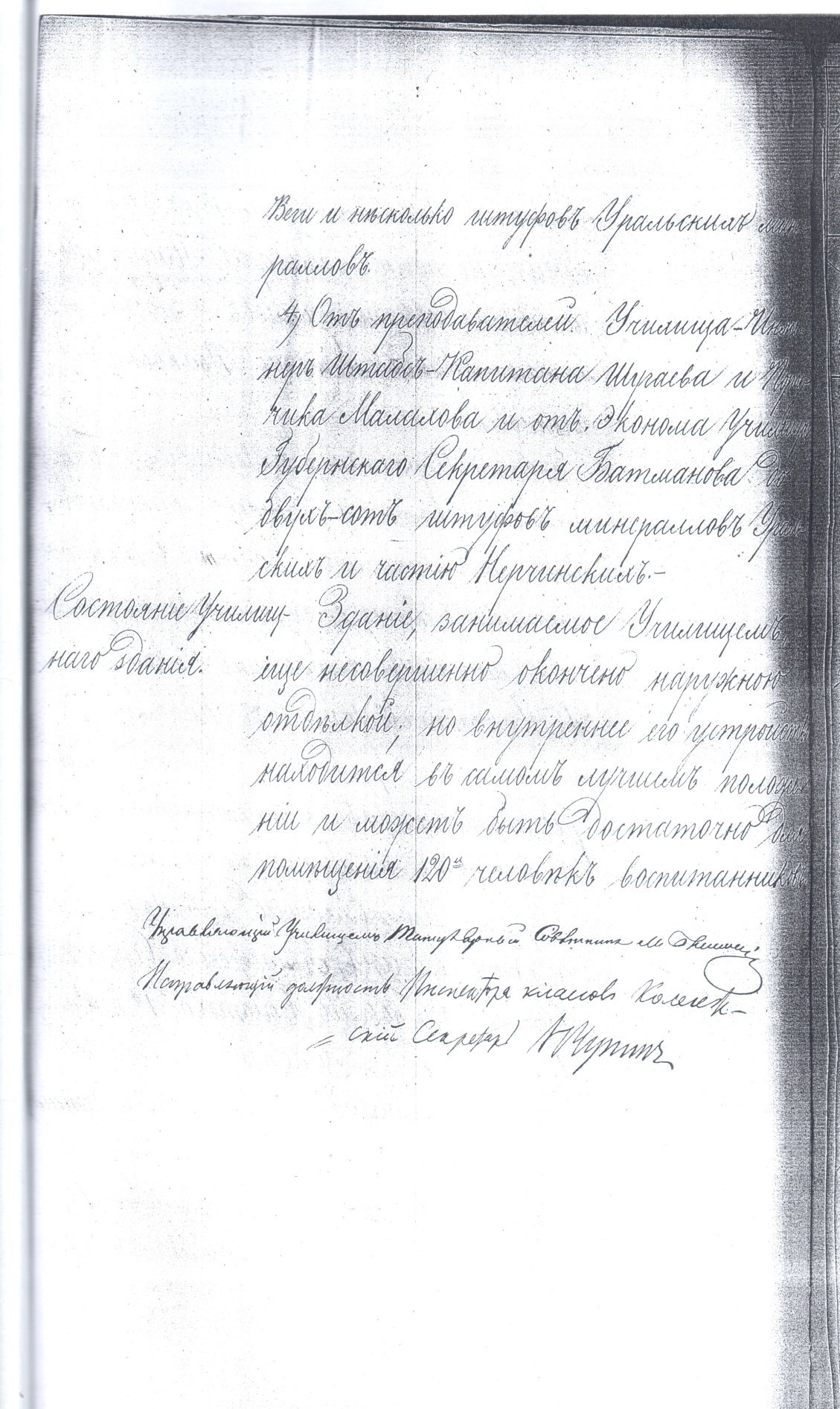 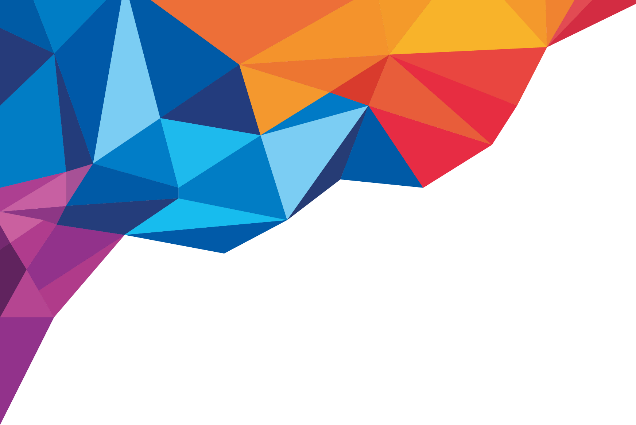 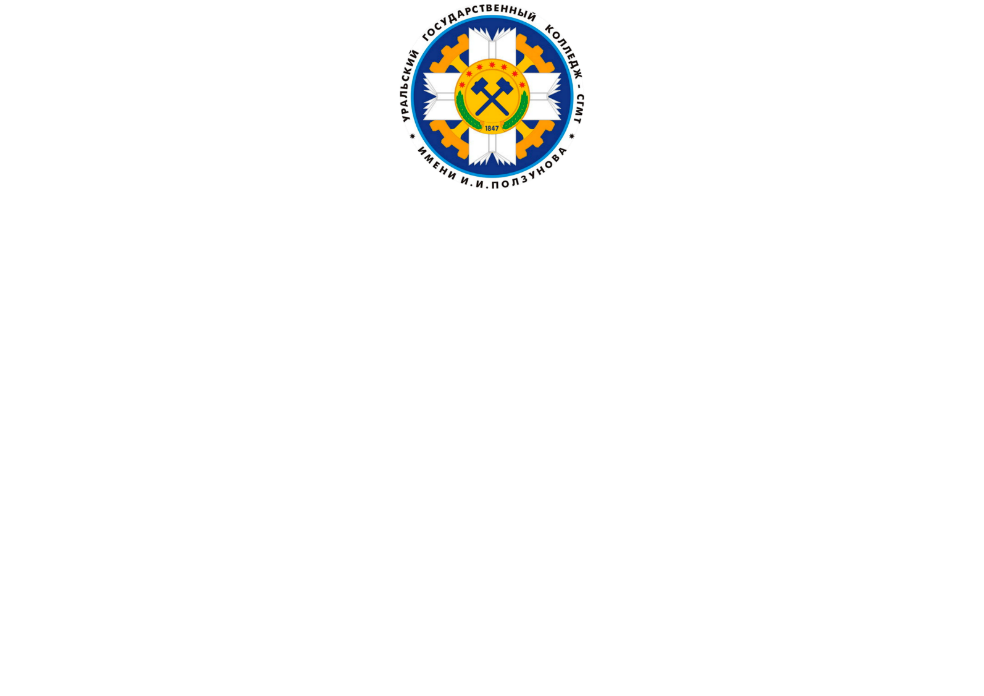 Спасибо за внимание!

Хорошего дня!

  С уважением,  администратор 
культурно-досугового отдела 
А.Е. Осокин